Mobile Phones
Mobile phones
Every second people has one in Slovenia.
Mobile phones have camera, wireless  lan conection,bluetooth…
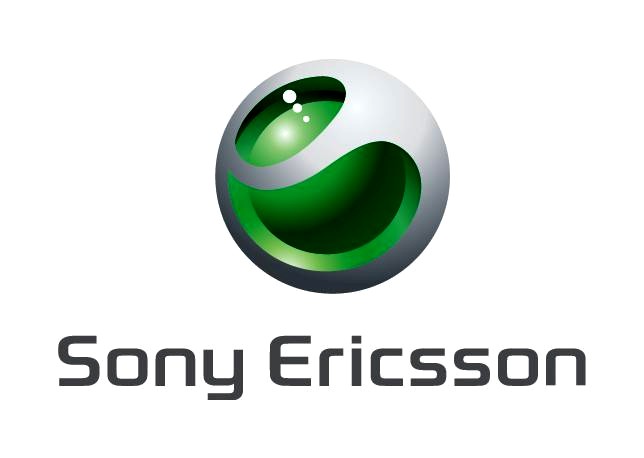 We known:
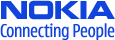 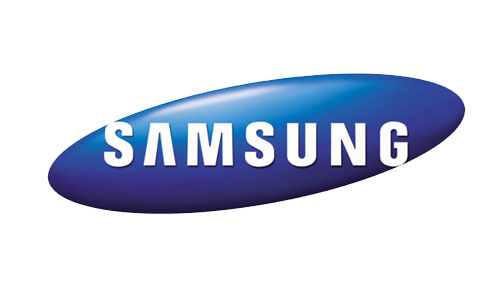 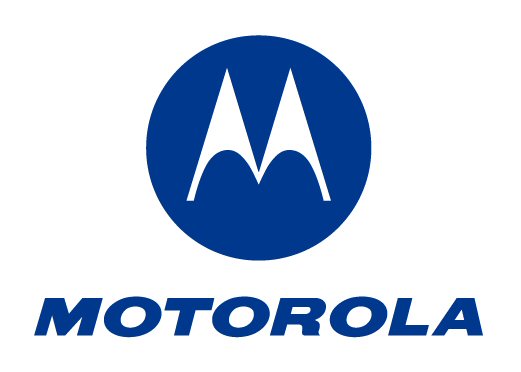 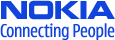 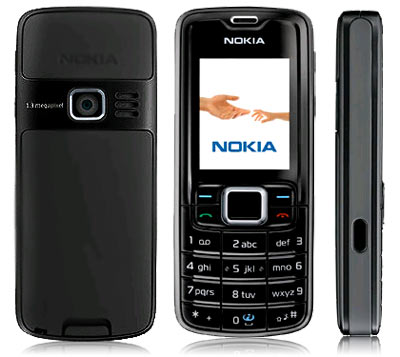 300 models of phones.
Is the most popolare  phone.
The phones are  very  cheap.
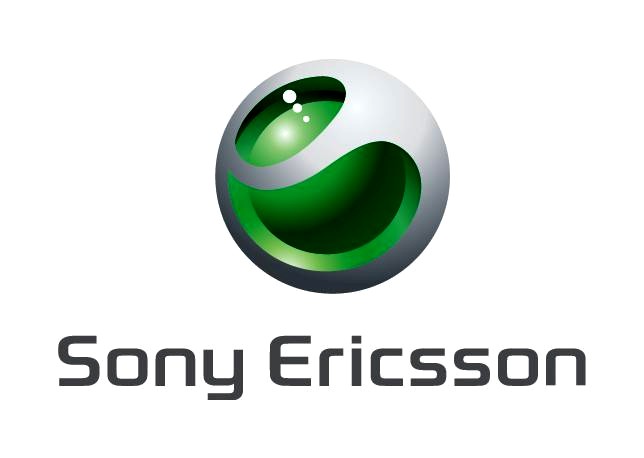 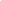 Sony  ericsson  has the most beautiful  phones. And the expensive .
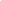 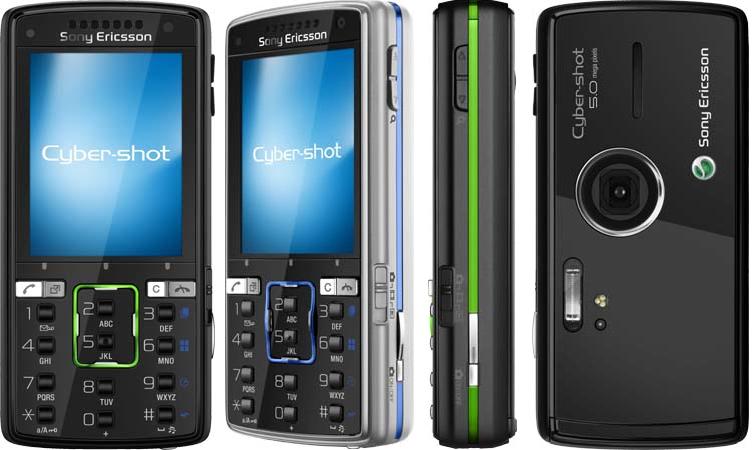 Sony Ericsson K850i
This is  sony ericsson k850i.
It  has a lot of functions.
5.0 mega pixels
Cyber-shot
wireless   lan
bluetooth
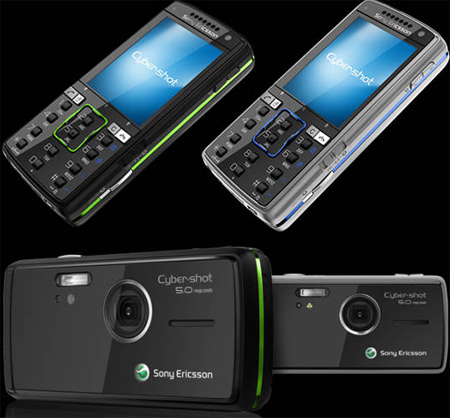 Video
http://www.youtube.com/watch?v=-mNHjIHVB6c
sources
http://www.nokia.si/ 
http://www.sonyericsson.com
http://www.motorola.com/ 
http://www.samsung.com
pictures google